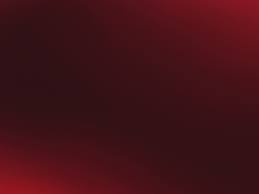 敬拜让世界震动
With Our Praises Shake the World
词曲：张恒恩
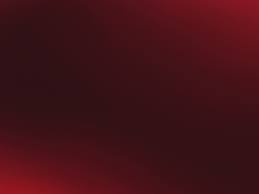 跟着音乐节拍
Follow the beat of the music
双手也举起来
Raise your hands up
不论你是什么年代
no matter what age you are
一起来大声敬拜
Let’s worship loudly together
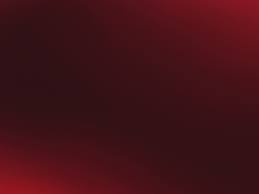 我们同声呼求
We implore in one voice
敬拜让世界震动
Worship shakes the world
宣告我已得自由
declare that I am free
将一切锁链挣脱
Break off all the chains
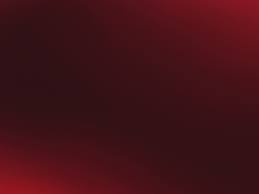 哈利 哈利 哈利
哈利路亚
宣告 敬拜 翻转
这个世代Halle Halle Halle Hallelujah
Worship can change the world, turn it round now!
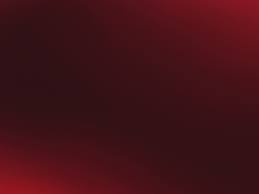 哈利 哈利 哈利
哈利路亚
宣告 敬拜 震动
这个世代Halle Halle Halle Hallelujah
Proclamation of worship shakes this generation
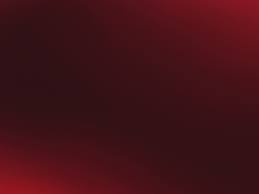 跟着音乐节拍
Follow the beat of the music
双手也举起来
Raise your hands up
不论你是什么年代
no matter what age you are
一起来大声敬拜
Let’s worship loudly together
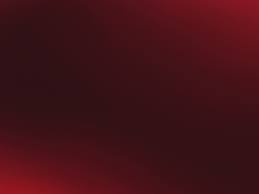 我们同声呼求
We implore in one voice
敬拜让世界震动
Worship shakes the world
宣告我已得自由
declare that I am free
将一切锁链挣脱
Break off all the chains
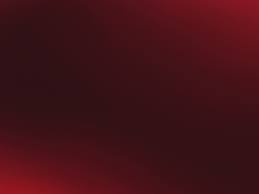 哈利 哈利 哈利
哈利路亚
宣告 敬拜 翻转
这个世代Halle Halle Halle Hallelujah
Worship can change the world, turn it round now!
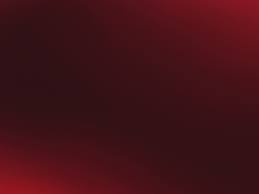 哈利 哈利 哈利
哈利路亚
宣告 敬拜 震动
这个世代Halle Halle Halle Hallelujah
Proclamation of worship shakes this generation
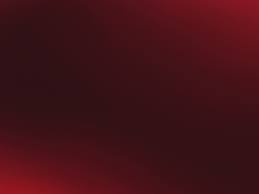 哈利 哈利 哈利
哈利路亚
宣告 敬拜 翻转
这个世代Halle Halle Halle Hallelujah
Worship can change the world, turn it round now!
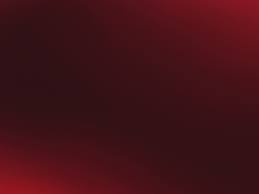 哈利 哈利 哈利
哈利路亚
宣告 敬拜 震动
这个世代
哈利路亚
Halle Halle Halle Hallelujah
Proclamation of worship shakes this generation Hallelujah